Enfases de antenas yagi
Items a resolver
Dx (cazar 1 estación) o concursos (cazar muchas estaciones)
Cantidad de antenas  (determinado por la torre)
Cantidad de elementos (determinado por rotor y riendas)
Separación entre antenas (no es critico, 0,7 a 1 lambda)
Sistema de adaptación de impedancia (mono o multibanda) 
Largo de cableados (iguales y múltiplos impar de ¼ de onda del mismo signo, calibrados)
Montaje de rotor
Configuraciones prácticas
Sumatoria vertical -> Mayor Ganancia, variedad de angulos
Sumatoria Horizontal -> mismo ángulo, ½ lóbulo azimutal
Configuración en “H” -> combinación de ambos anteriores
Configuración en “Rombo” -> optimización del lóbulo anterior
El ángulo óptimo es variable
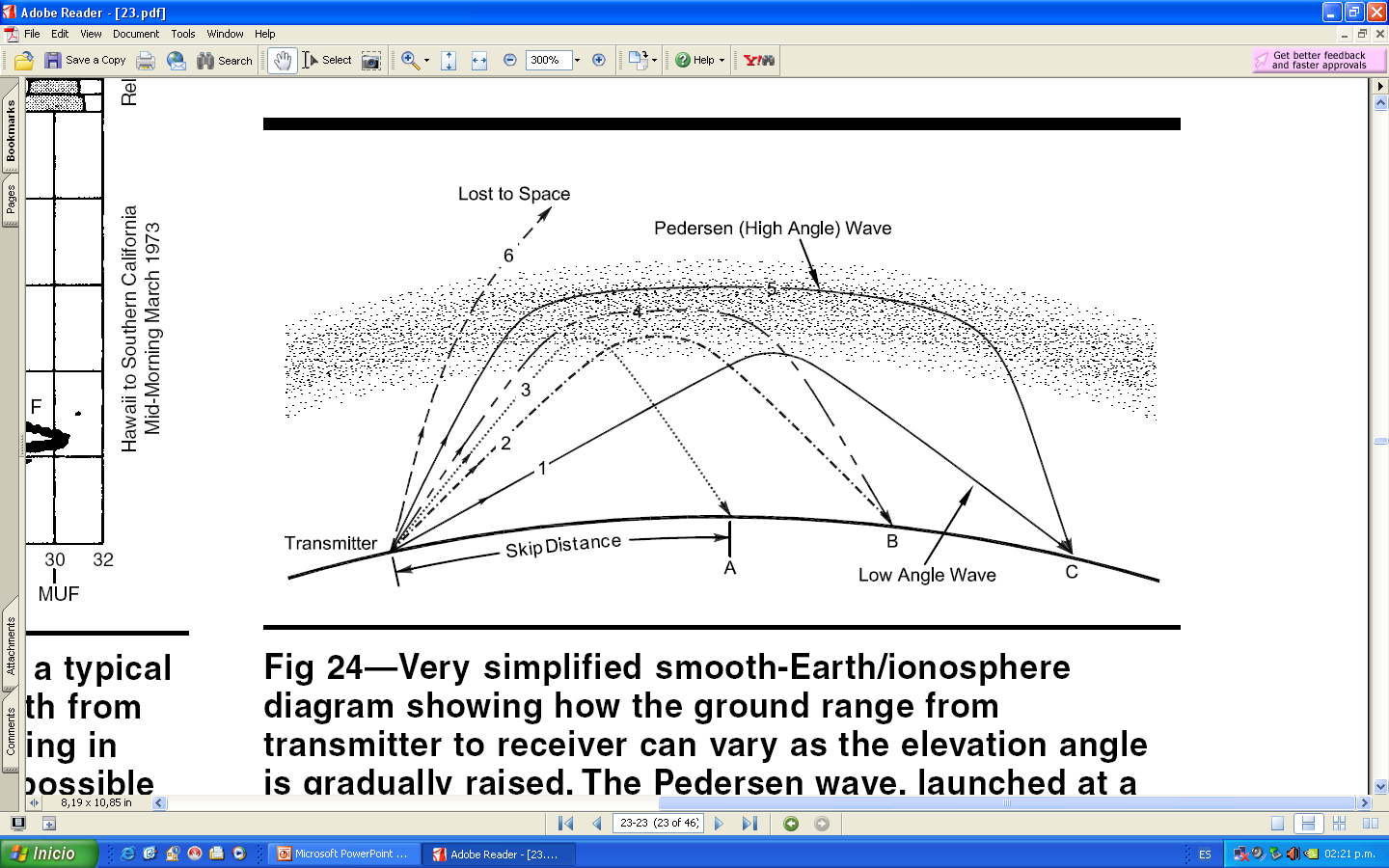 Se pierde al espacio
Pedersen – Angulo alto (esporádica)
1 a 20 grados
XMTR
Zona de skip (sorda)
Angulo bajo
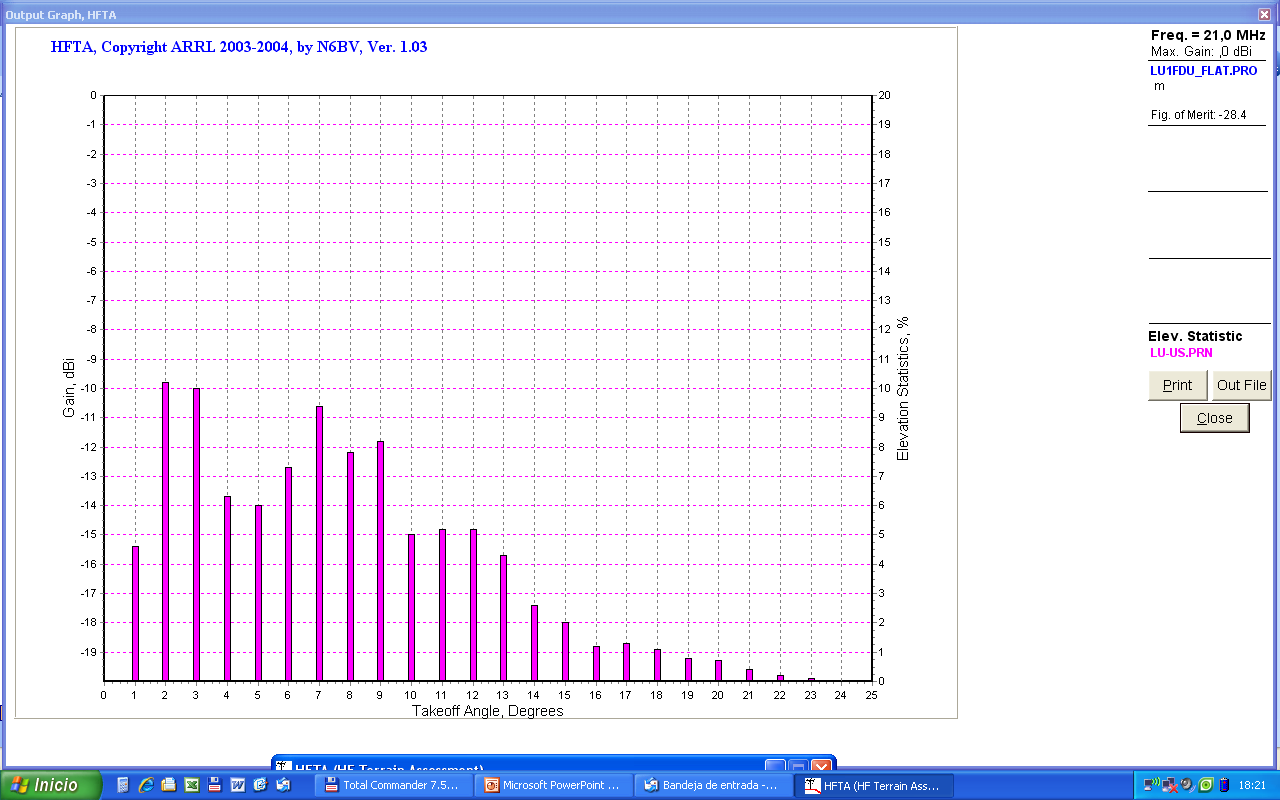 ESTADISTICAS ANGULOS LU - USA 21 mhz
95%
61%
34%
5%
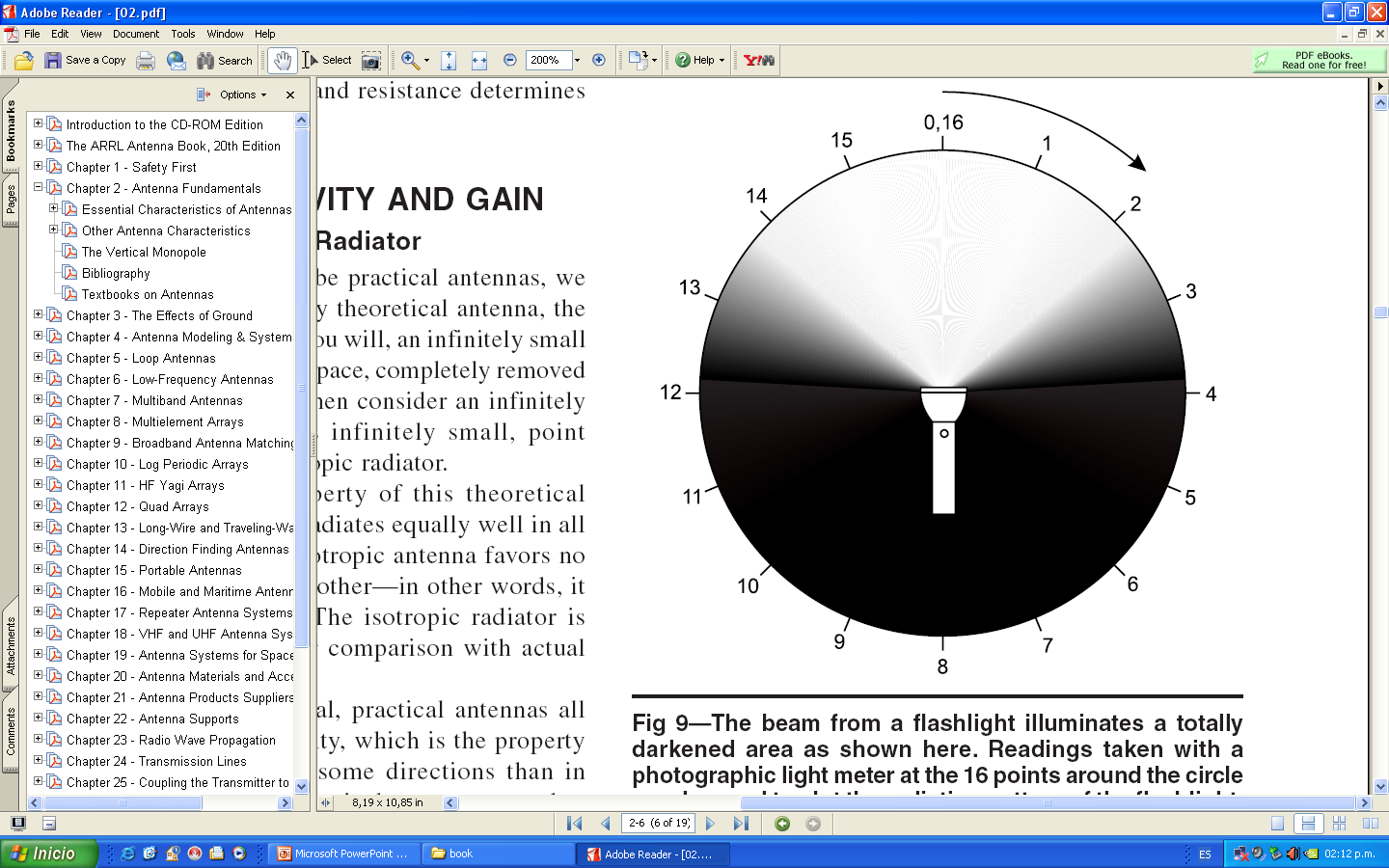 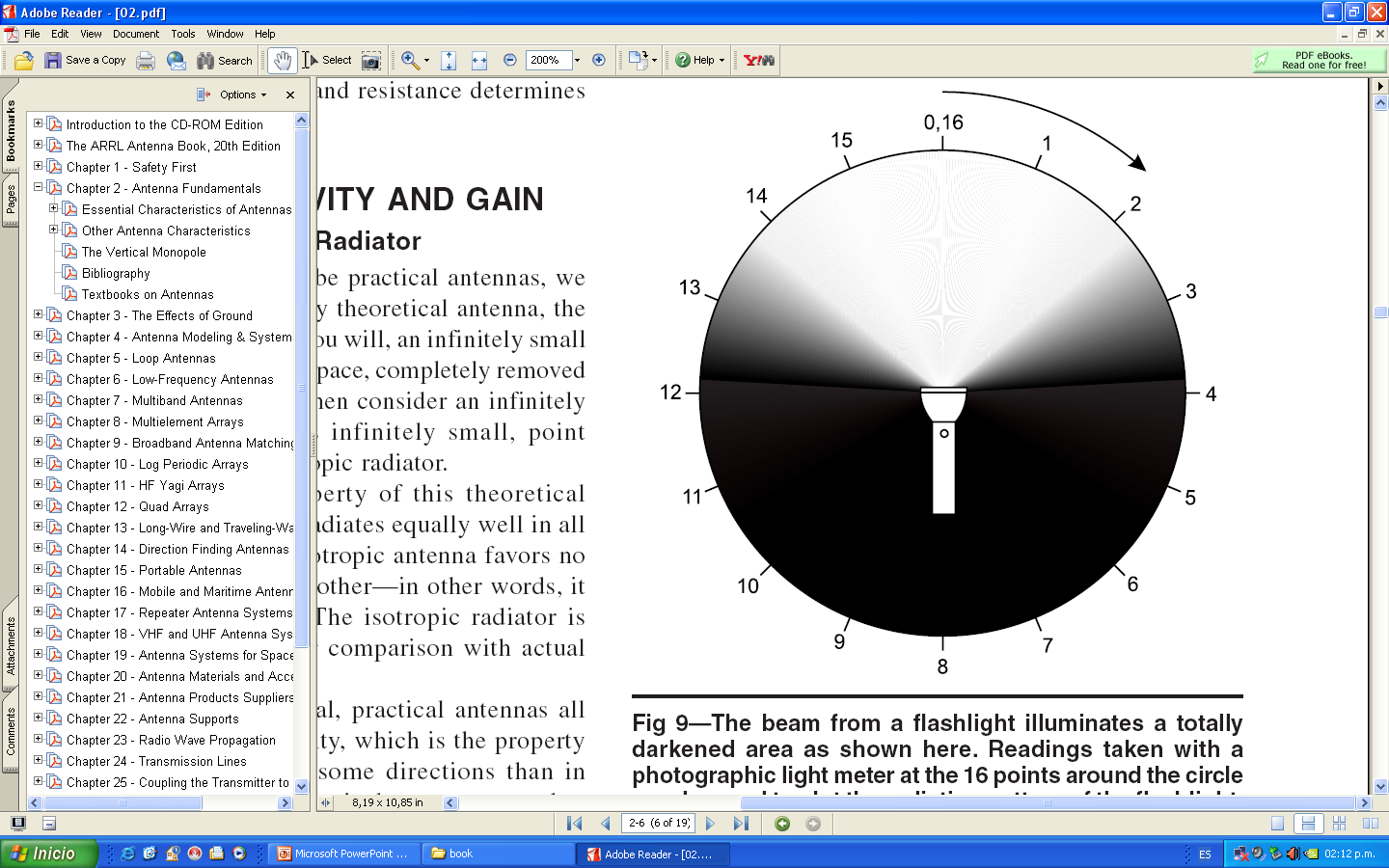 RX=90%
RX=5%
TX
TX
100 %
100%
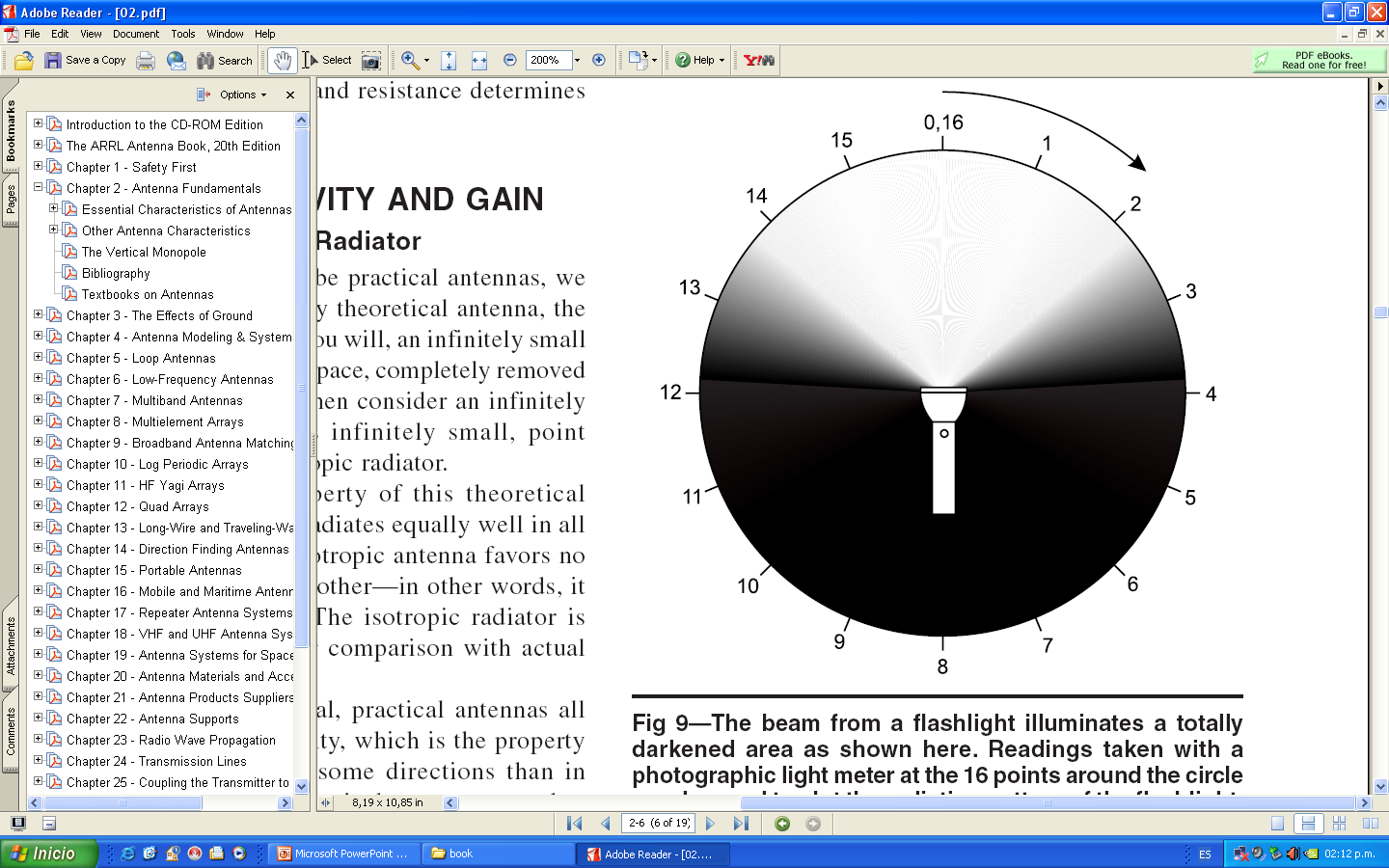 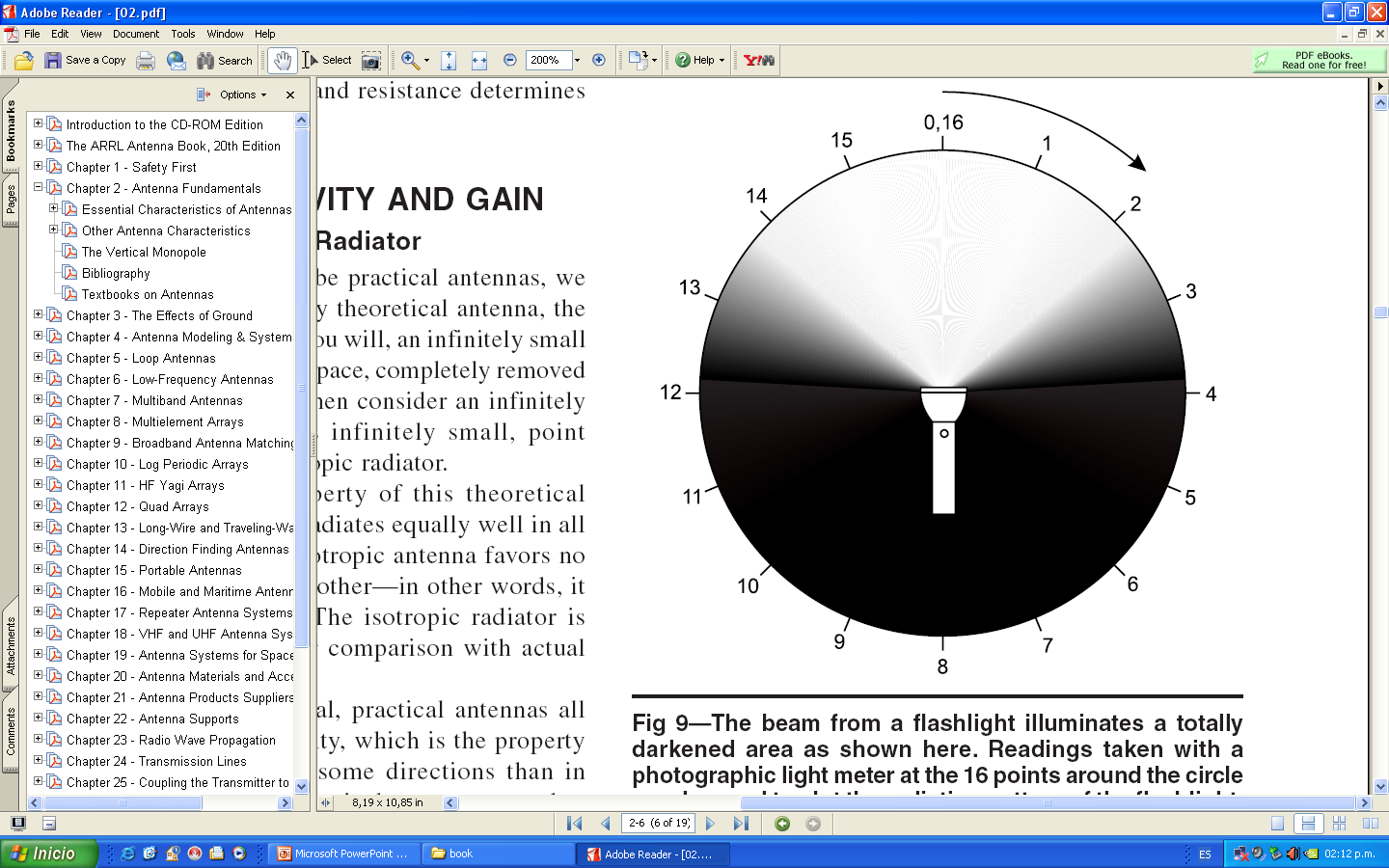 RX=100%
RX=0%
TX
TX
100 %
100 %
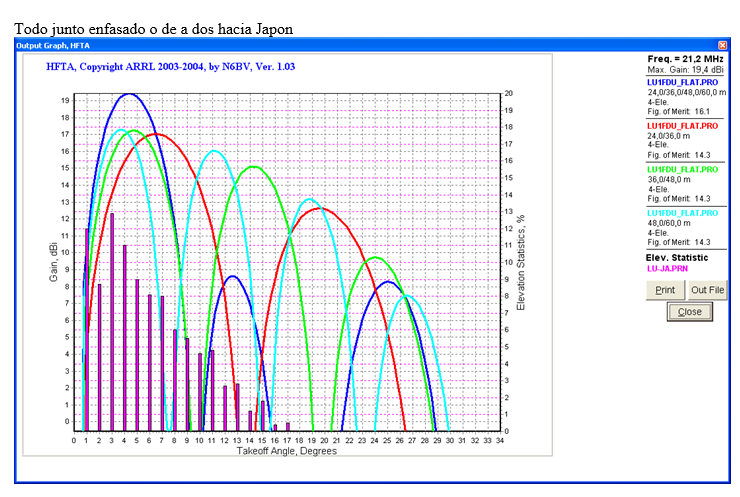 Una antena 4 el. en 21 Mhz
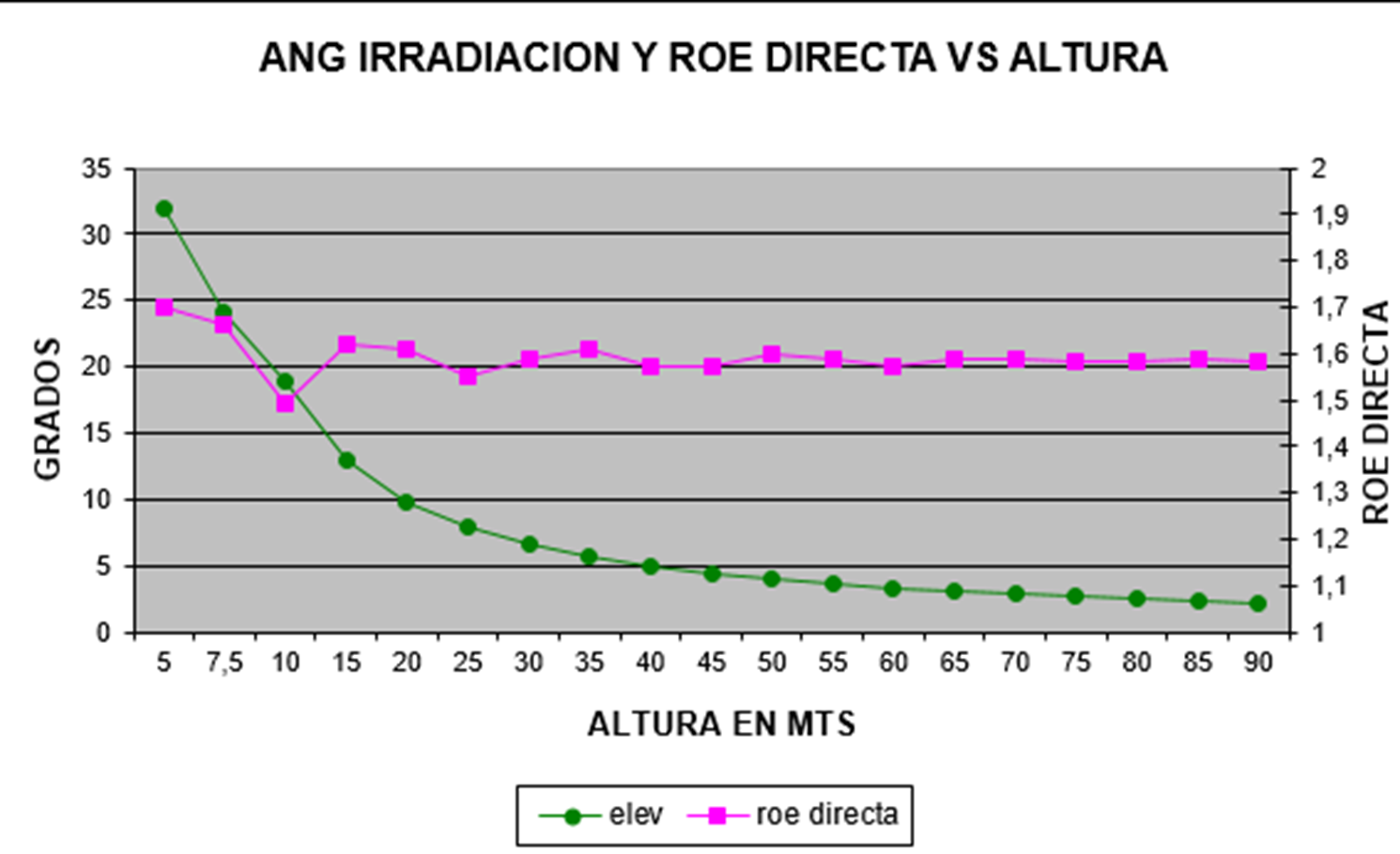 La importancia del ángulo de disparo
Disminuye la intensidad de la señal en un ángulo constante o varia el ángulo y con ello la intensidad?
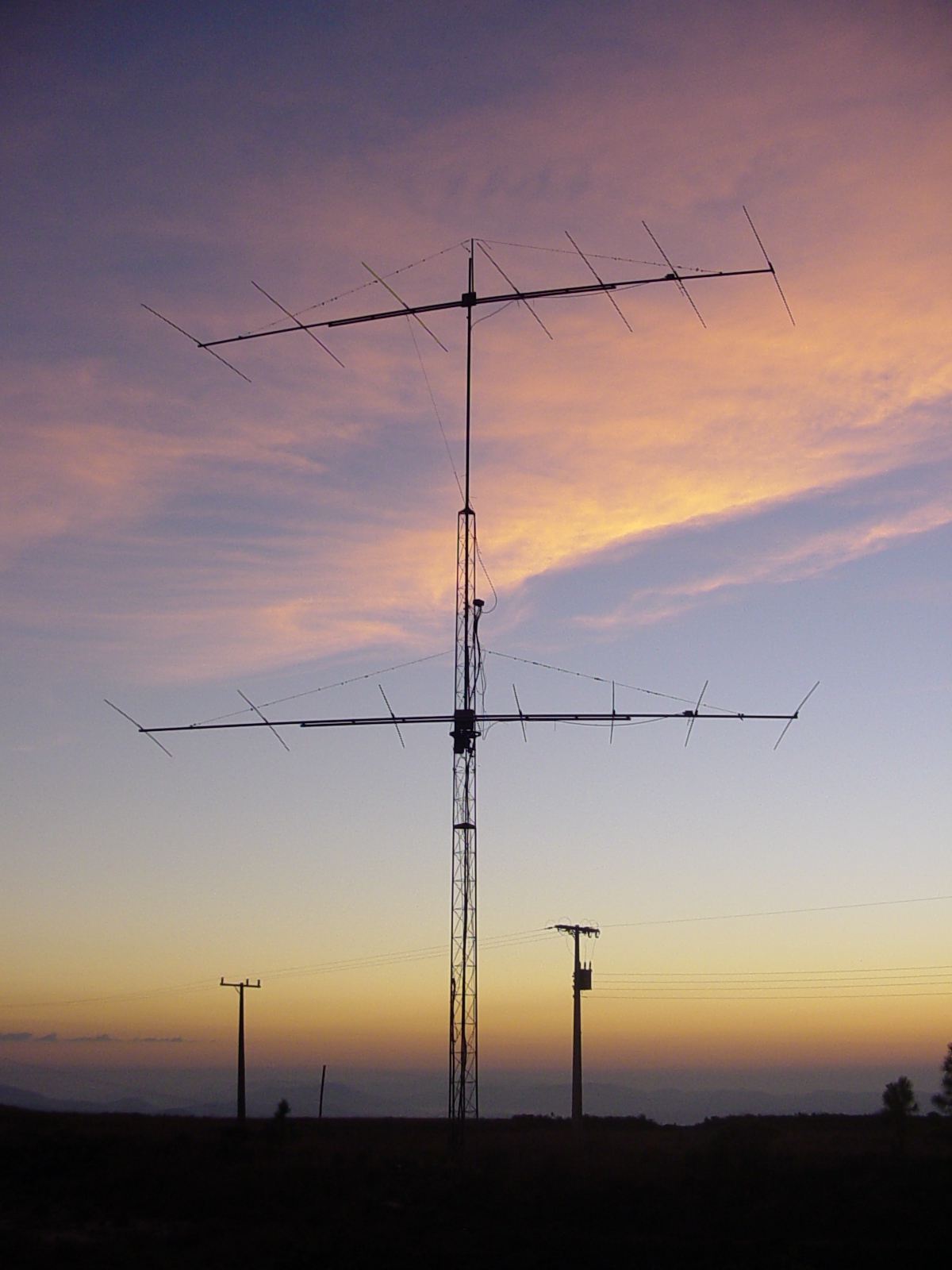 Ideal para DX:
+Antenas largas
+Pisada angosta en azimuth
+Angulo variable en elev.
- Pisada corta
Adaptación de impedancia
Multibanda
No tolera alta ROE
Solo 3 antenas
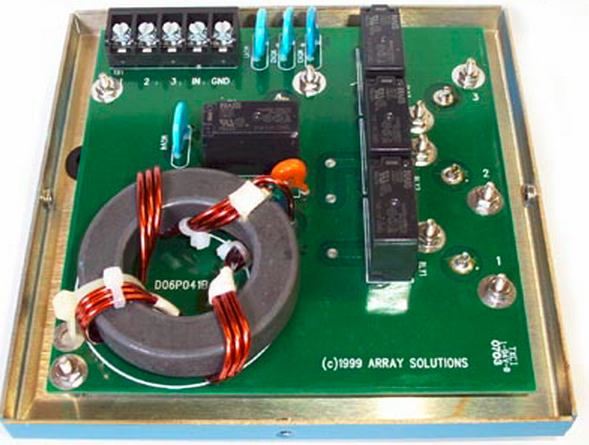 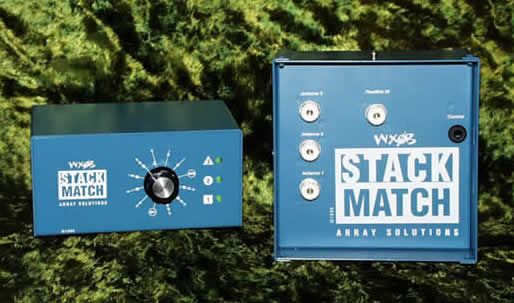 Sumador 6 antenasBanda ancha
250 W
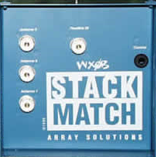 500 W
250 W
250 W
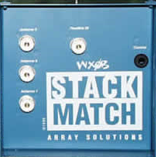 1000 W
250 W
500 W
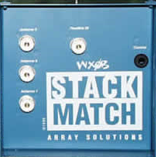 250 W
LA SEÑAL NO VA A SER LA MAS FUERTE
PERO LA QUE PERMANECE MAS TIEMPO COMUNICANDO
HAY 250 WATTS POR ANTENA
250 W
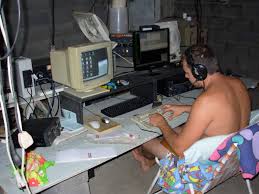 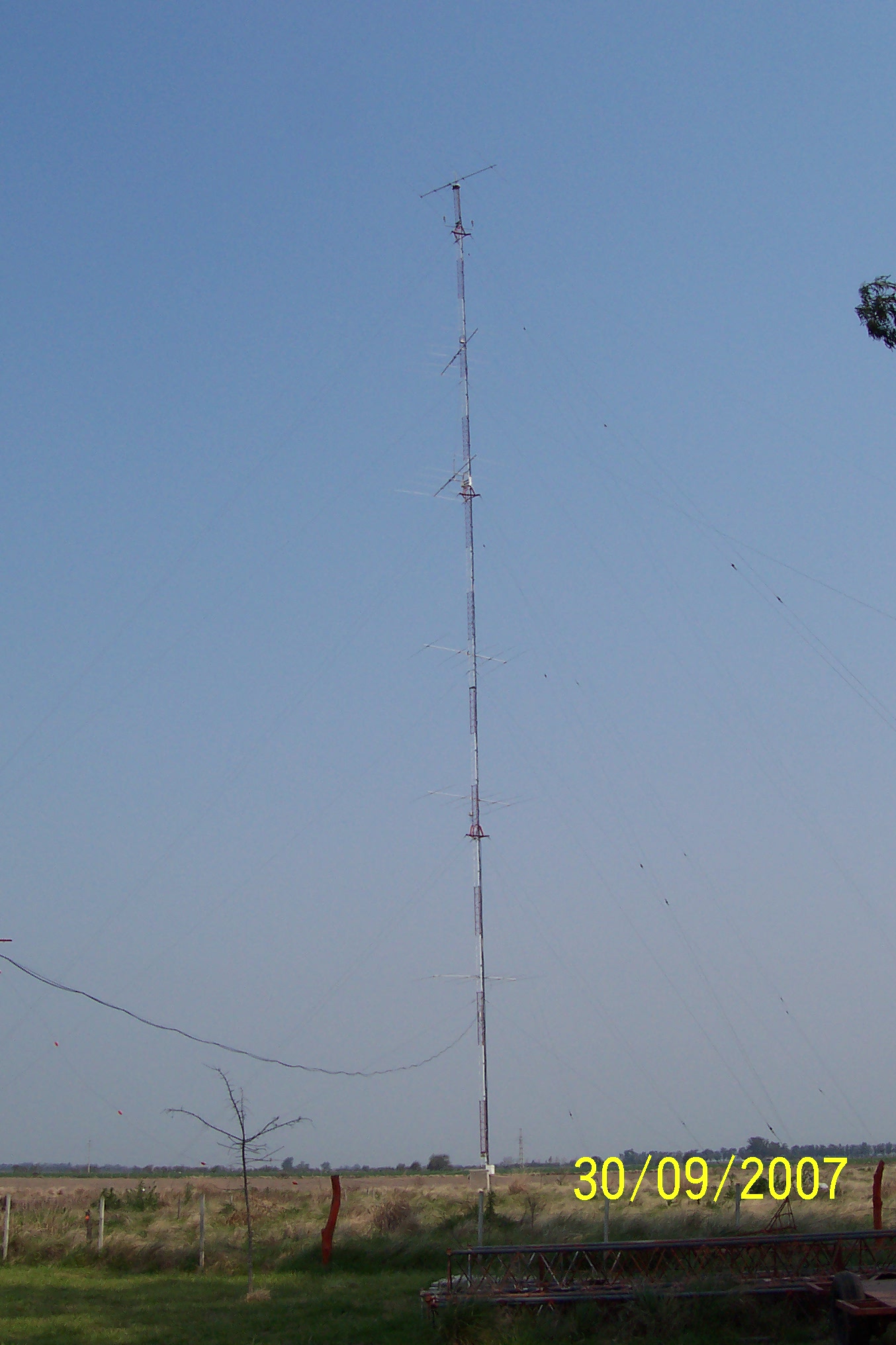 60
50
LU1HF

Enfase de 6 yagis 
5 elementos
Cuschcratf XM-510

Alturas:
10-20-30-40-50-60 mts

Todas con rotor
40
30
20
10
Sistema de enfase con 50 Ω
50 Ω /4=12.5 Ω
50 Ω
50 Ω
50 Ω
50 Ω
Línea “Q”
50 Ω
25 Ω
50 Ω
50 Ω
50 Ω
50 Ω
2 cables de 50 paralelos = 50 Ω /2 = 25 Ω
Adaptación de impedancia monobanda
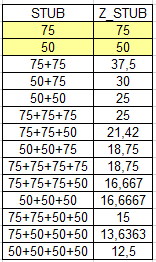 Línea ¼ x 50 Ω
4
Línea ¼ x 50 Ω
3
50 Ω
Línea ¼ x 75 Ω
2
Línea ¼ x 75 Ω
1
60
48
5 Antenas yagi
de 4 elementos
21 Mhz
Diseño ON4UN
36
24
12
LP2F 2008 HASTA 2011
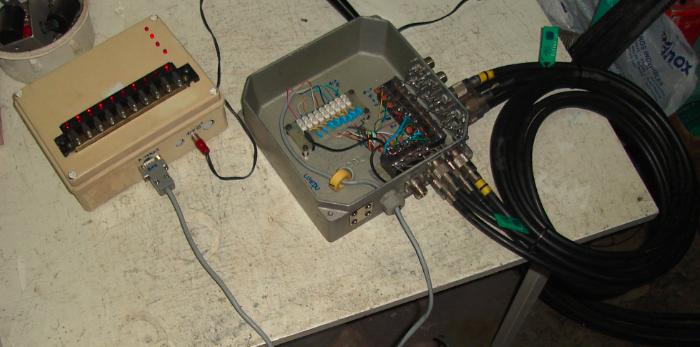 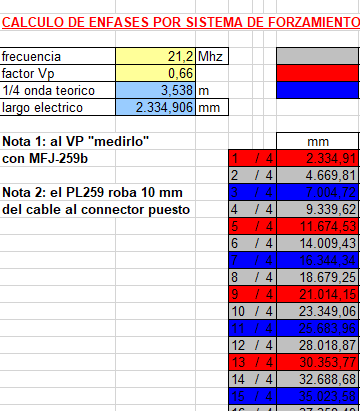 Cables iguales
Cables desiguales
Fase de la onda y su signo
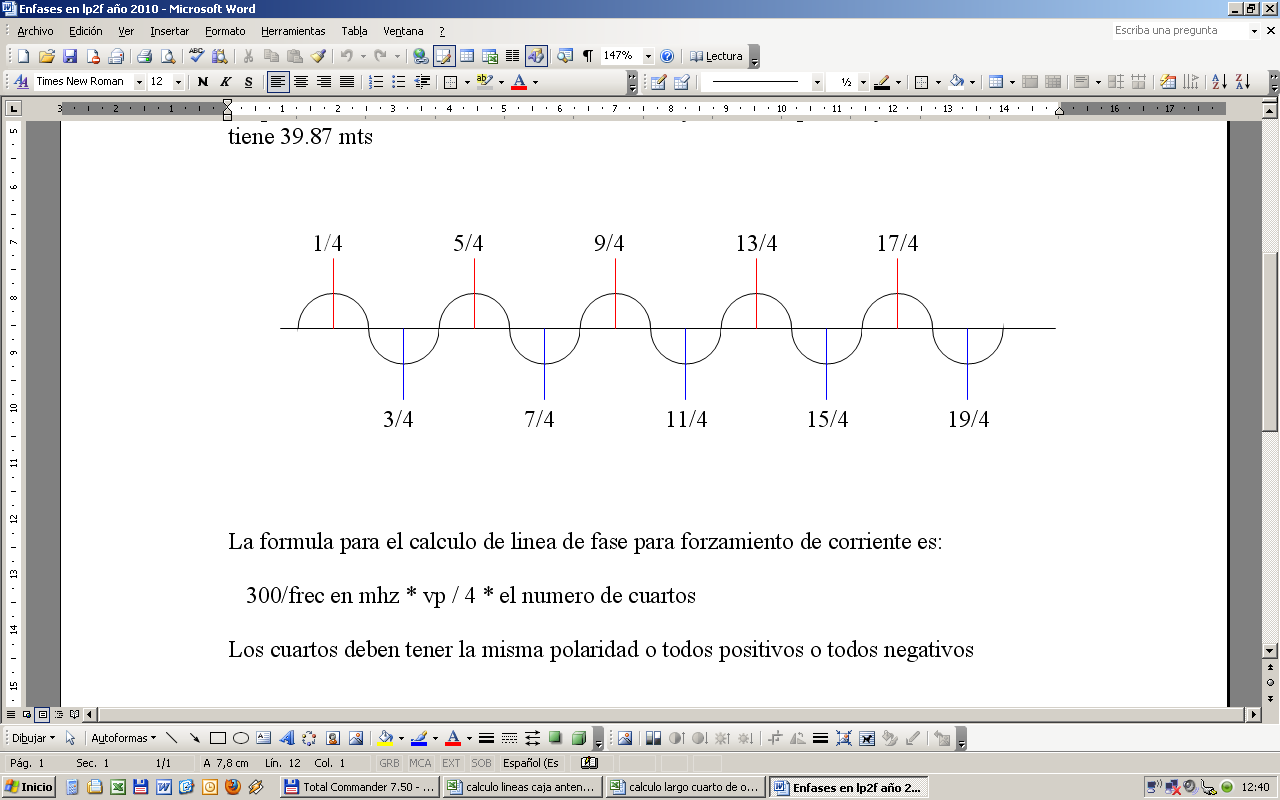 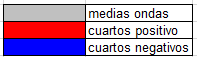 Sumador 6 antenas
monobanda
6
5
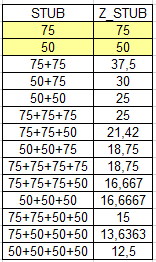 Línea ¼ x 50 Ω
4
Línea ¼ x 50 Ω
3
50 Ω
Línea ¼ x 75 Ω
2
Línea ¼ x 75 Ω
1
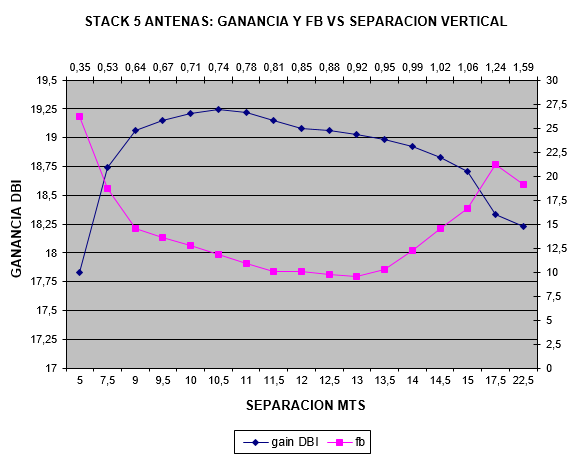 21 Mhz
4 elementos
APUNTAR TODO EN LA MISMA DIRECCION
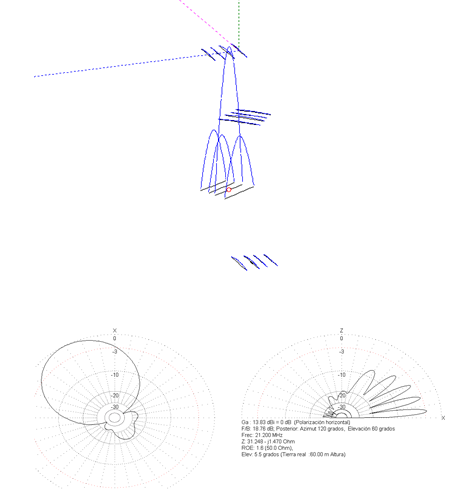 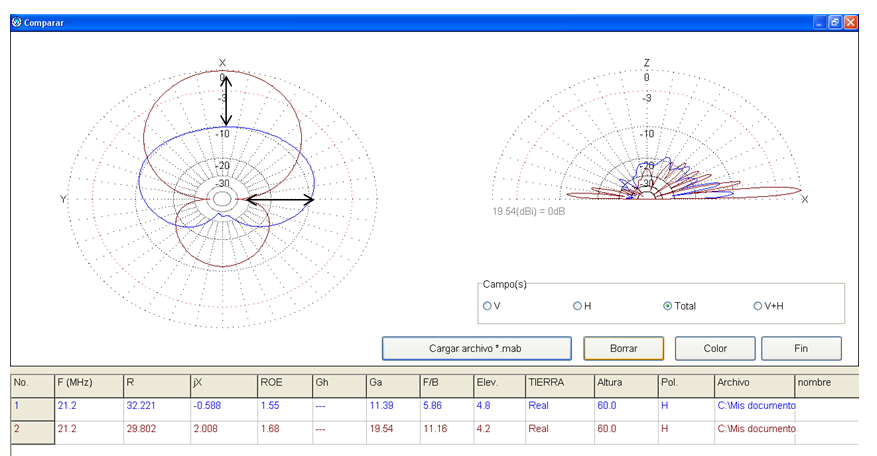 Montaje lateral
NO
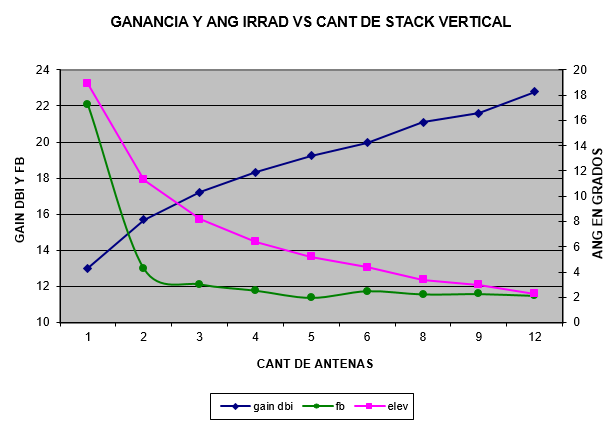 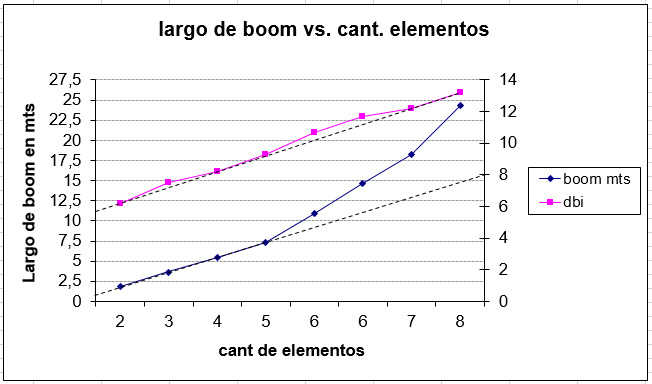 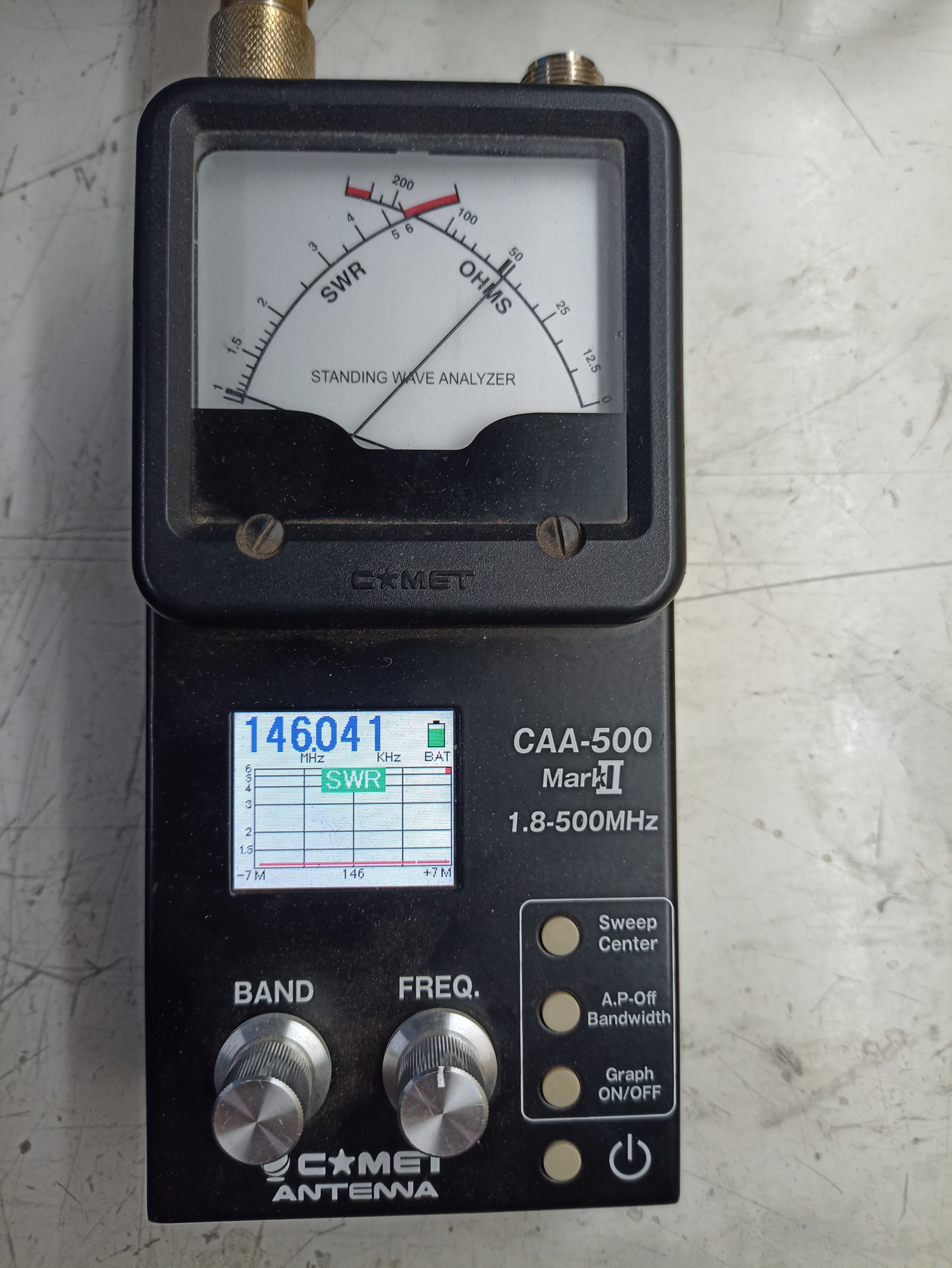 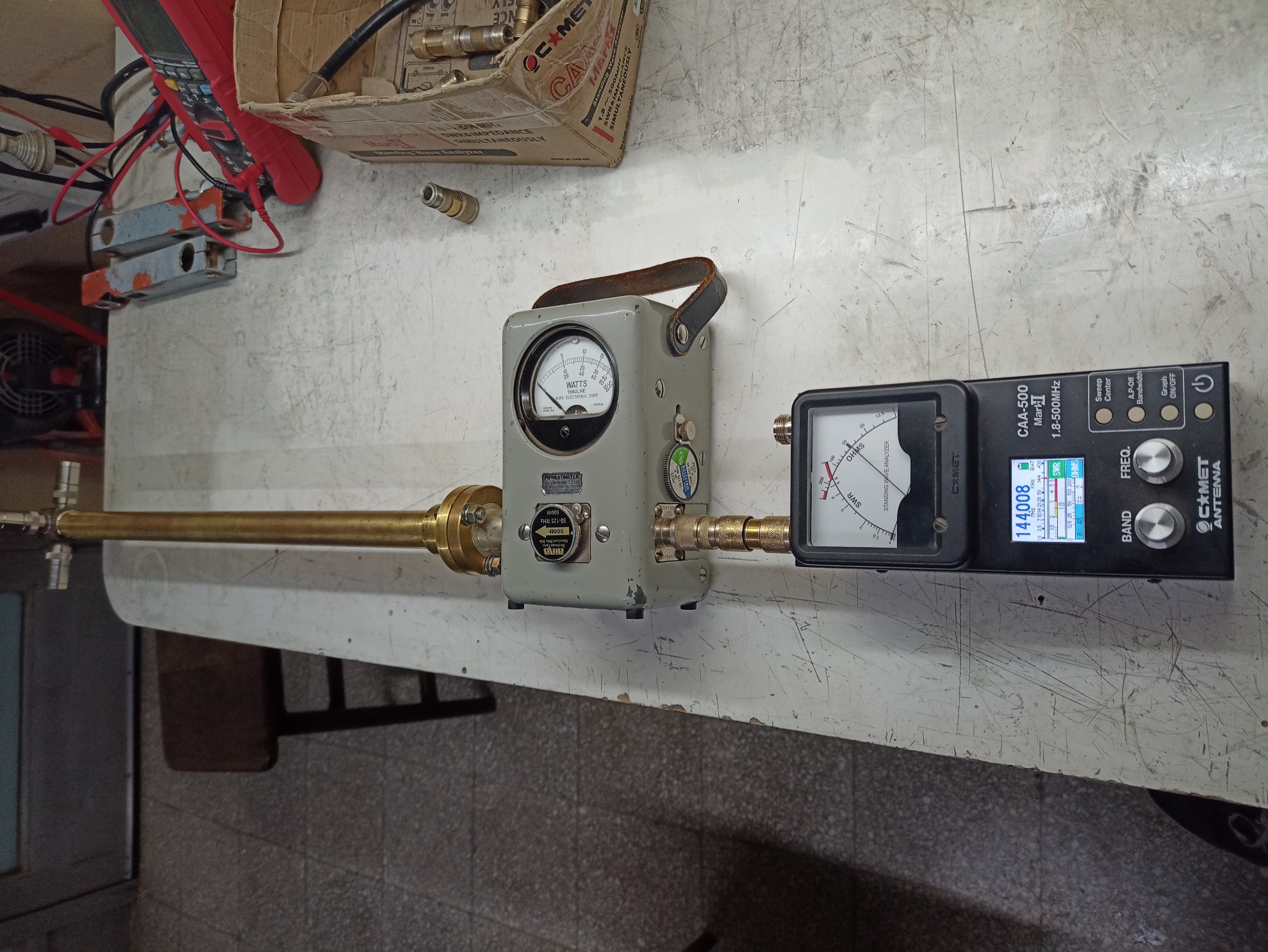 4 antenas
144 a 148 Mhz
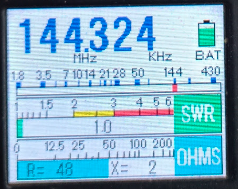 L=299,792458 / frecuencia en mhz * 0,25 * VP
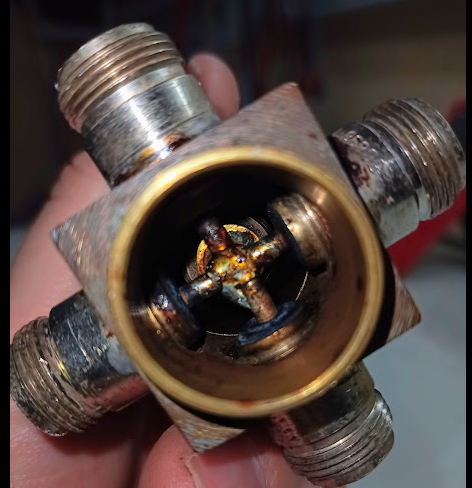 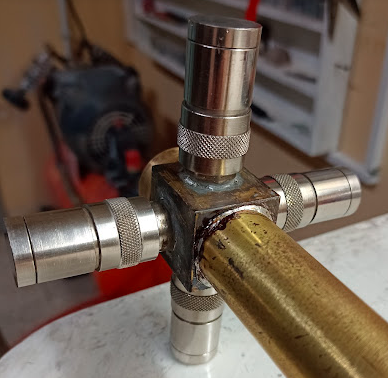 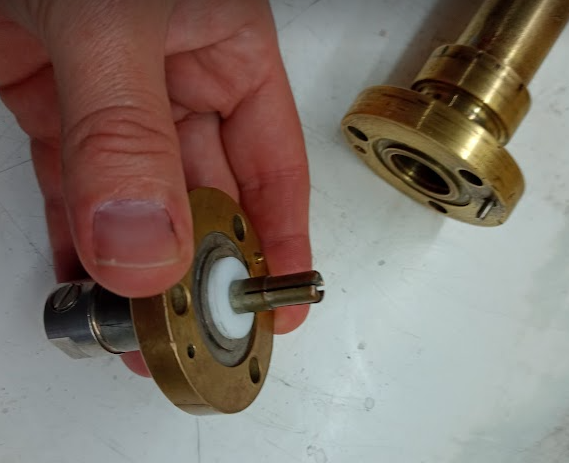 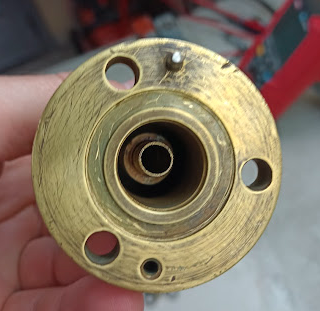 Para 144.3 mhz es 520 mm para un VP=1
GraciasLU1FP